Angriffstruppführer
1. OG
Fenster
Fenster
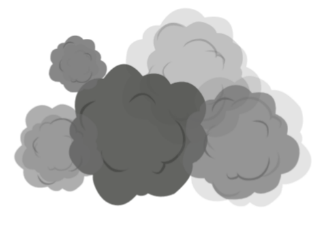 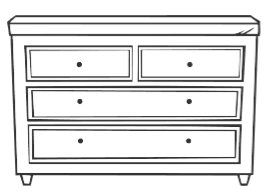 „zu rettende Person“
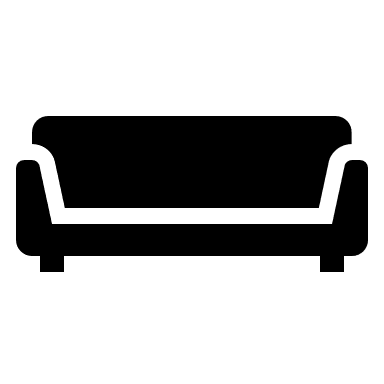 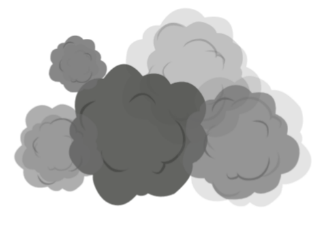 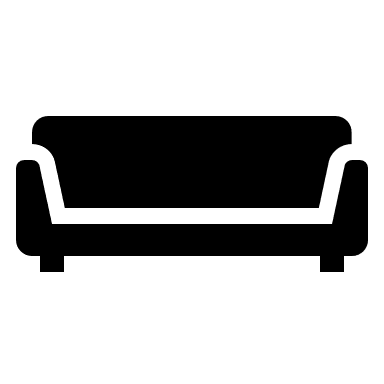 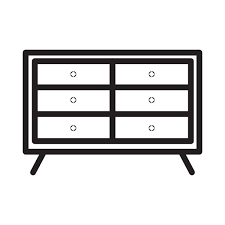 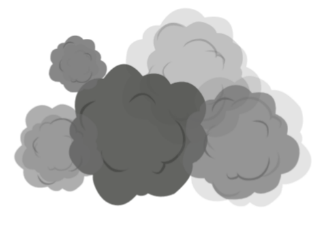 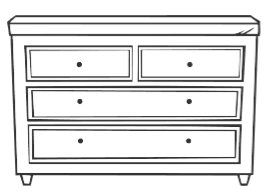 Fenster
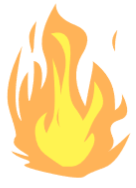 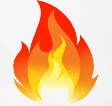 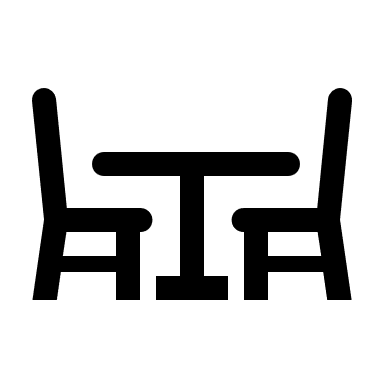 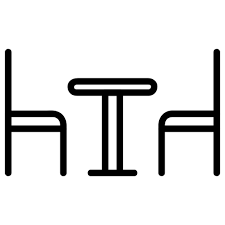 Balkon
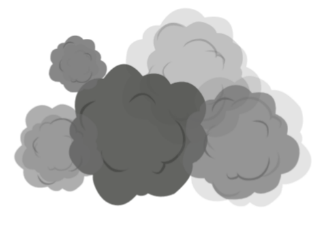 Fenster
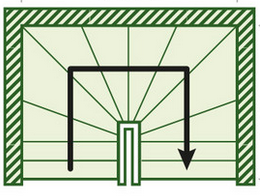 Fenster
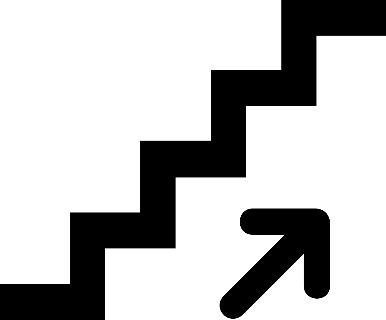 Fenster
Fenster
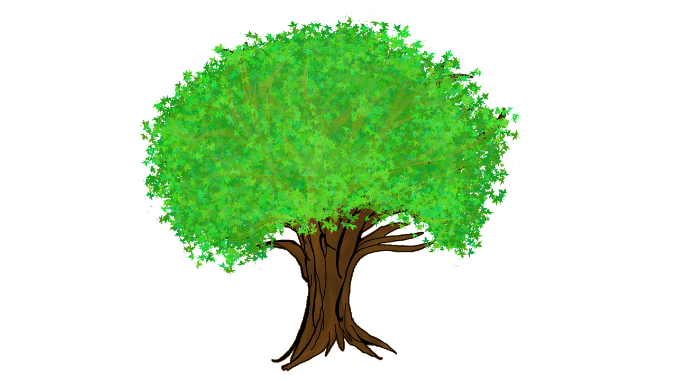 Wohnungstür/ Eingang
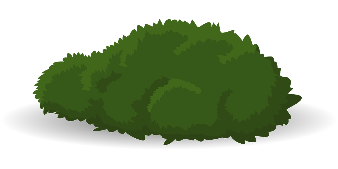 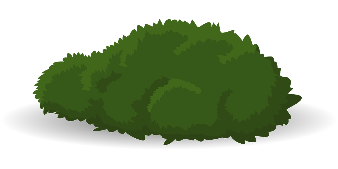 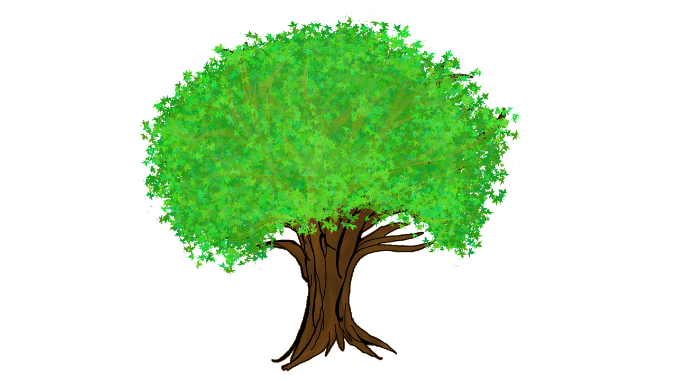 Feuerwehr-kraft
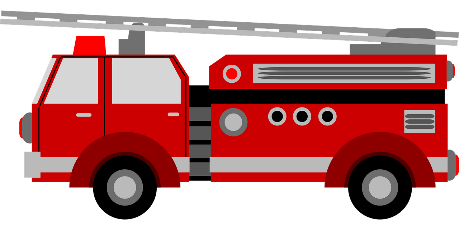 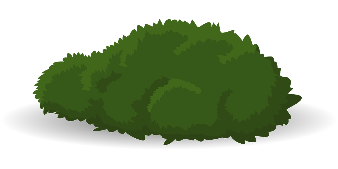 Maschinist
1. OG
Gruppenführer
Fenster
Fenster
Fenster
Balkon
Fenster
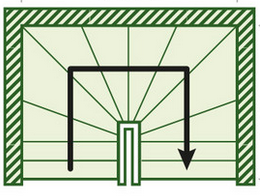 Fenster
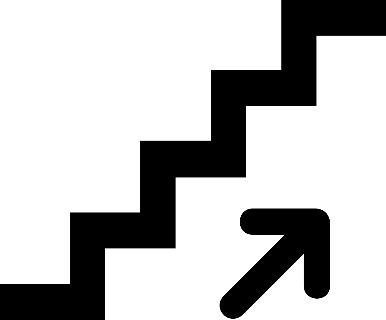 Fenster
Fenster
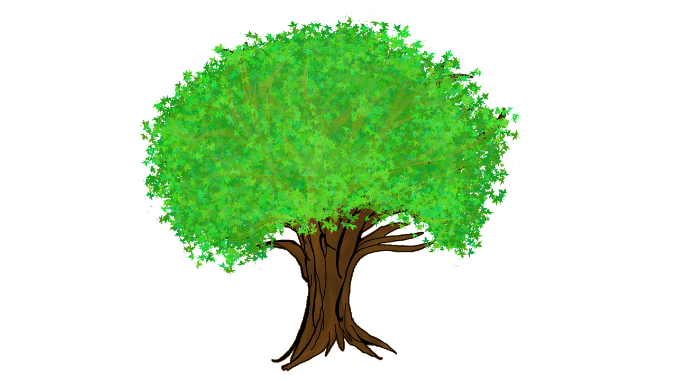 Wohnungstür/ Eingang
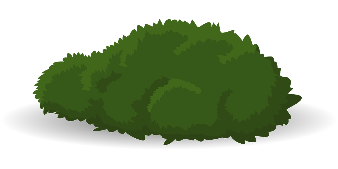 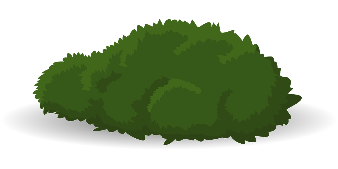 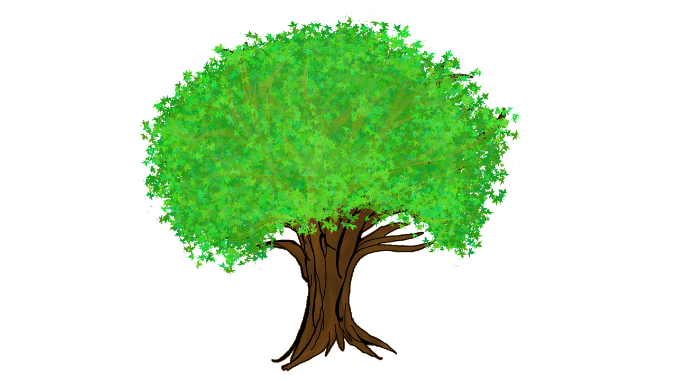 Feuerwehr-kraft
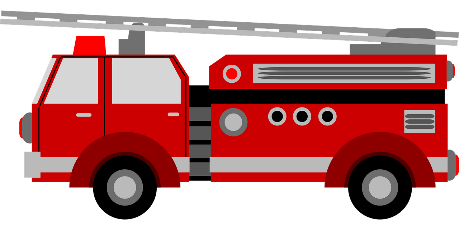 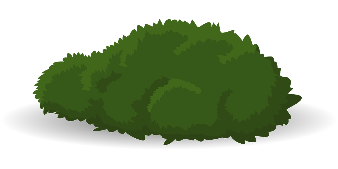 Maschinist
1. OG
Maschinist
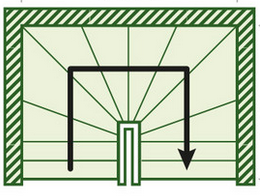 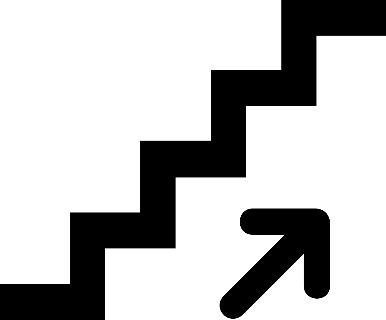 Fenster
Fenster
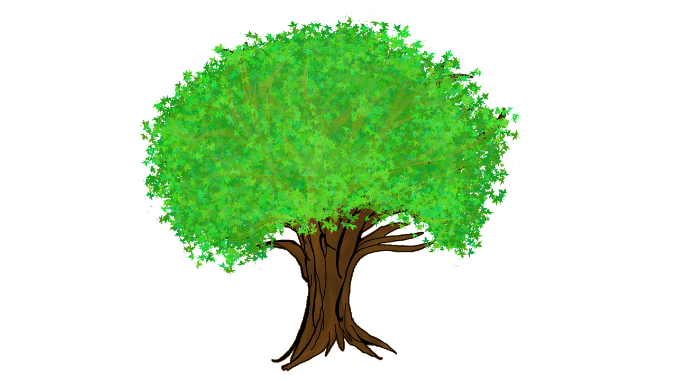 Wohnungstür/ Eingang
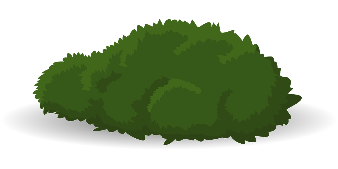 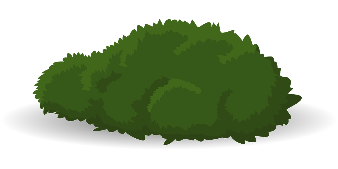 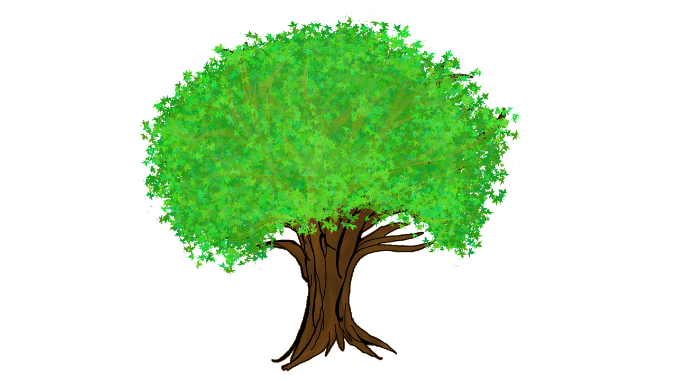 Feuerwehr-kraft
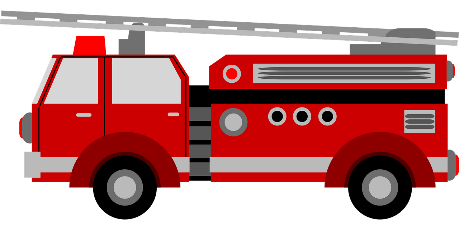 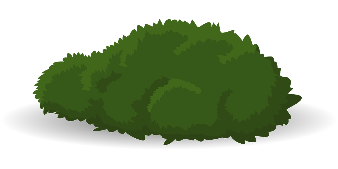 Maschinist